Colloids 
There are three types of dispersed systems namely molecular, colloidal, and coarse dispersions. Molecular dispersions are homogeneous in character and form true solutions. 
 It is important to know that the only difference between molecular, colloidal, and coarse dispersions is the size of the dispersed phase and not its composition.
Colloidal dispersions can be characterized as containing particles in the size range of between approximately 1 nm and 1 micrometer, however a smaller size range of up to 500 nm is also quoted.
Classification 
Based on physical states of dispersed and continuous phases
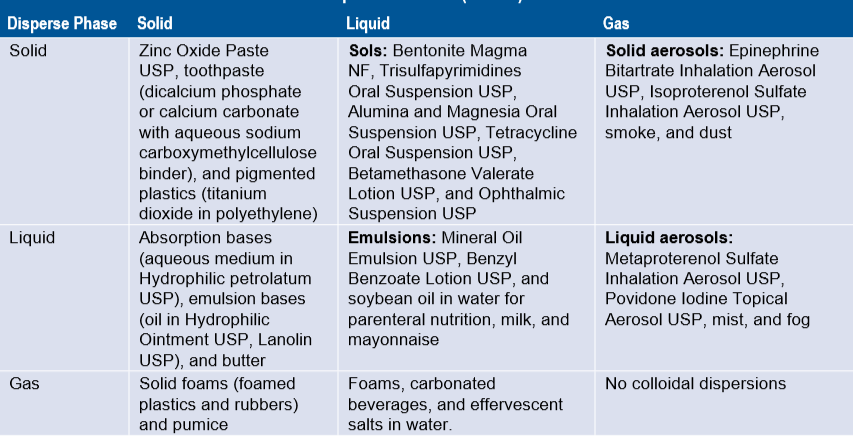 Classification based on interaction between dispersed  phases and dispersion mediums 
This classification is based on the affinity or interaction between the dispersed phase and the dispersion medium.
This classification refers mostly to solid-in-liquid dispersions. Colloidal dispersions are divided into the two broad categories, lyophilic and lyophobic.
Some soluble, low-molecular-weight substances have molecules with both tendencies and associate in solution, forming a third category called association colloids.
Lyophilic dispersions
The system is said to be lyophilic (solvent-loving) if there is considerable attraction between the dispersed phase and the liquid vehicle (i.e., extensive solvation). 
The system is said to be hydrophilic if the dispersion medium is water. 
Due to the presence of high concentrations of hydrophilic groups, solids such as bentonite, starch, gelatin, acacia, and povidone swell, disperse, or dissolve spontaneously in water to the greatest degree possible without breaking covalent bonds.
Hydrophilic colloids often contain ionized groups that dissociate into highly hydrated ions (e.g., carboxylate, sulfonate, and alkylammonium ions) and/or organic functional groups that bind water through hydrogen bonding (e.g., hydroxyl, carbonyl, amino, and imino groups).
Hydrophilic colloidal dispersions can be further subdivided as:
True solutions: 
Water-soluble polymers (e.g., acacia and povidone) 
Gelled solutions:
Gels, or jellies: polymers present at sufficiently high concentrations and/or at temperatures where their water solubility is low, such as relatively concentrated solutions of gelatin and starch (which set to gels upon cooling) and methylcellulose (which gels upon heating)
Particulate dispersions: 
Solids that do not form molecular solutions but remain as discrete though minute particles (e.g., bentonite and microcrystalline cellulose).
Lipophilic or oleophilic substances have a strong affinity for oils i.e., mineral oil, benzene, carbon tetrachloride, vegetable oils (e.g., cottonseed or peanut oil), and essential oils (e.g., lemon or peppermint oil). 
Oleophilic colloidal dispersions include polymers such as polystyrene and gum rubber dissolved in benzene, magnesium, or aluminum stearate dissolved or dispersed in cottonseed oil, and activated charcoal, which forms sols or particulate dispersions in all oils.
Lyophobic dispersions
The dispersion is said to be lyophobic (solvent-hating) when there is little attraction between the dispersed phase and the dispersion medium. Hydrophobic dispersions consist of particles that are only hydrated slightly or not at all, because water molecules prefer to interact with one another instead of solvating the particles. Therefore, such particles do not disperse or dissolve spontaneously in water.
Examples of materials that form hydrophobic dispersions include organic compounds consisting largely of hydrocarbon portions with few, if any, hydrophilic functional groups (e.g., cholesterol and other steroids); 
some nonionized inorganic substances (e.g., sulfur); and oleophilic materials such as polystyrene or gum rubber, organic lipophilic drugs, paraffin wax, magnesium stearate, and cottonseed or soybean oils.
Materials such as sulfur, silver chloride, and gold form hydrophobic dispersions without being lipophilic. 
There is no sharp dividing line between hydrophilic and hydrophobic dispersions. For example, gelatinous hydroxides of polyvalent metals (e.g., aluminum and magnesium hydroxide) and clays (e.g., bentonite and kaolin) possess some characteristics of both.
Common lipophobic dispersions include water-in-oil (W/O) emulsions, which are essentially lyophobic dispersions in lipophilic vehicles.
Association colloids
Organic compounds that contain large hydrophobic moieties on the same molecule with strongly hydrophilic groups are said to be amphiphilic. 
The individual molecules are generally too small to be in the colloidal size range, but they tend to associate into larger aggregates when dissolved in water or oil. 
These compounds are designated association colloids, because their aggregates are large enough to qualify as colloidal particles. Examples include surfactant molecules that associate into micelles above their critical micelle concentration (CMC).
These aggregates, which may contain 50 or more monomers, are called micelles. 
Because the diameter of each micelle is of the order of 50 Å, micelles lie within the size range we have designated as colloidal. The concentration of monomer at which micelles form is termed the critical micelle concentration(CMC). The number of monomers that aggregate to form a micelle is known as the aggregation number of the micelle.
The phenomenon of micelle formation can be explained as follows. Below the CMC, the concentration of amphiphile undergoing adsorption at the air–water interface increases as the total concentration of amphiphile is raised. 
Eventually, a point is reached at which both the interface and the bulk phase become saturated with monomers. This is the CMC. Any further amphiphile added in excess of this concentration aggregates to form micelles in the bulk phase.
In the case of amphiphiles in water, the hydrocarbon chains face inward into the micelle to form, in effect, their own hydrocarbon environment. Surrounding this hydrocarbon core are the polar portions of the amphiphiles associated with the water molecules of the continuous phase. 
Aggregation also occurs in nonpolar liquids. The orientation of the molecules is now reversed, however, with the polar heads facing inward while the hydrocarbon chains are associated with the continuous nonpolar phase.
Preparation of colloids
To prepare a colloidal dispersion it is necessary to disperse the solid in particles of the correct colloidal size, which can be done by
Breaking down the bulk material (Dispersion method)
By building up the particles from single molecules (Condensation method). In which materials of subcolloidal dimensions are caused to aggregate into particles within the colloidal size range
Dispersion method
Mechanical dispersion
A coarse suspension of a substance is prepared in the dispersion medium and passed through a colloidal mill. 
The two discs of the colloidal mill rotate at a high speed in opposite directions. The suspension is exposed to a powerful shearing force and the course particle are reduced in size to yield particles of colloidal dimension.
Dispersion can also be achieved by the use of high-intensity ultrasonic generators operating at frequencies in excess of 20,000 cycles per second
Electro-dispersion
A second dispersion method involves the production of an electric arc within a liquid. 
Owing to the intense heat generated by the arc, some of the metal of the electrodes is dispersed as vapor, which condenses to form colloidal particles
Peptization
It is a second dispersion method used to prepare colloidal dispersions. The term is defined as the breaking up of aggregates (or secondary particles) into smaller aggregates (or primary particles) that are within the colloidal size range.
Peptization is synonymous with deflocculation. It can be brought about by the removal of flocculating agents, usually electrolytes, or by the addition of deflocculating or peptizing agents, usually surfactants.
When powdered activated charcoal is added to water with stirring, the aggregated grains cannot be completely broken up and the resulting suspension is gray and translucent. 
The addition of ≤0.1 percent sodium lauryl sulfate or octoxynol deflocculates the grains into finely dispersed particles and results in a deep-black and opaque dispersion.
Ferric or aluminum hydroxide that has been freshly precipitated with ammonia can be peptized with small amounts of acids that reduce the pH below the isoelectric points of the hydroxides. 
Even washing the gelatinous precipitate of Al(OH)3 with water tends to peptize it.
Condensation methods 
Physical method
Change of solvent
Sulfur is insoluble in water but somewhat soluble in alcohol. When an alcoholic solution of sulfur is mixed with water, a bluish white colloidal dispersion results.
This technique of first dissolving a material in a water-miscible solvent such as alcohol or acetone and then producing a hydrosol by precipitation with water is applicable to many organic compounds.
Another less common physical condensation method is to introduce a current of sulfur vapor into water, which produces colloidal particles.
Change of pH
Weak bases, such as the alkaloids, are usually much more soluble at lower pH values while at higher pH values they exist as the free base. Therefore, increasing the pH of their aqueous solutions above their pKa may cause precipitation of the free base. 
Conversely, organic compounds that are weak acids, such as the barbiturates, are usually much more soluble at higher pH values and exist as the free acid form at low pH. Therefore, lowering the pH of their aqueous solutions well below their pKa usually causes precipitation of the free acid.
Chemical methods
Hydrolysis
Sols of ferric, aluminum, chromic, stannic, and titanium hydroxides or hydrous oxides are produced by the hydrolysis of the corresponding chlorides or nitrates.
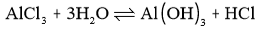 Oxidation 
If a solution of hydrogen sulphide and Sulphur dioxide are mixed. A Sulphur sol is produced
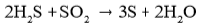 Reduction
A violet colloidal solution of gold can be obtained by the reduction of gold chloride solution using stannous chloride as reducing agent

2 AuCl3+3 SnCl2 → 3 SnCl4+2 Au

In addition, the reduction of gold, silver, copper, mercury, platinum, rhodium, and palladium salts with formaldehyde, hydrazine, hydroxylamine, hydroquinone, or stannous chloride forms hydrosols of the metals, which are strongly colored (e.g., red or blue).
Double decompositions
This reaction produce insoluble salts of colloidal dimension. An example is silver chloride

NaCl + AgNO3 → AgCl + NaNO3
Properties  of colloids
Optical Properties of Colloids 
The Faraday–Tyndall Effect 
When a strong beam of light is passed through a colloidal sol, a visible cone, resulting from the scattering of light by the colloidal particles, is formed. This is the Faraday–Tyndall effect.
The light-scattering effect is made use of in the design of the ultramicroscope.
 An intense light beam is passed through the sol against a dark background at right angles to the plane of observation, and, although the particles cannot be seen directly, the bright spots corresponding to particles can be observed and counted.
Light scattering
This property depends on the Faraday–Tyndall effect and is widely used for determining the molecular weight of colloids. 
When clear mineral oil is dispersed in an equal volume of a clear, aqueous surfactant solution, the resultant emulsion is milky white and opaque as a result of light scattering. However, microemulsions containing emulsified droplets that are only about 40 nm in diameter (i.e., much smaller than the wavelength of visible light) are transparent and clear to the naked eye.
The concentration of inorganic and organic colloidal dispersions and of bacterial suspensions can be measured by their Tyndall effect or turbidity. Where I0 and It are the intensities of the incident and transmitted light beams, and l is the length of the dispersion through which the light passes. The concentration of dispersed particles can be measured by measuring the intensity of the light transmitted in the incident direction.
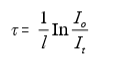 Kinetic properties of colloids
Kinetic properties of colloidal systems that relate to the motion of particles with respect to the dispersion medium.
Brownian motion 
It describes the random movement of colloidal particles. The erratic motion, which may be observed with particles as large as about 5 µm, was explained as resulting from the bombardment of the particles by the molecules of the dispersion medium.
The motion of the molecules cannot be observed, of course, because the molecules are too small to see. 
The velocity of the particles increases with decreasing particle size. 
Increasing the viscosity of the medium, which may be accomplished by the addition of glycerin or a similar agent, decreases and finally stops the Brownian movement.
Diffusion 
Colloidal particles diffuse spontaneously from a region of higher concentration to one of lower concentration until the concentration of the system is uniform throughout. Diffusion is a direct result of Brownian movement.
Radius of the colloidal particles can be obtained from its diffusion.
where D is the diffusion coefficient (the amount of material diffusing per unit time across a unit area), R is the molar gas constant, T is the absolute temperature, η is the viscosity of the solvent, r is the radius of the spherical particle, and N is Avogadro's number
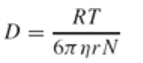 The measured diffusion coefficient can be used to obtain the molecular weight of approximately spherical molecules.
where M is molecular weight and [v with bar above] is the partial specific volume (approximately equal to the volume in Cm3 of 1 g of the solute, as obtained from density measurements
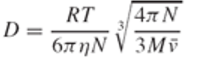 Osmotic Pressure
The pressure that would have to be applied to a pure solvent to prevent it from passing into a given solution by osmosis, often used to express the concentration of the solution.
The osmotic pressure, π, of a dilute colloidal solution is described by the van't Hoff equation: 
 π = cRT
where c is molar concentration of solute. 
This equation can be used to calculate the molecular weight of a colloid in a dilute solution. 
Replacing c with cg/M in above equation, in which cg is the grams of solute per liter of solution (mole) and M is the molecular weight, we obtain.
Sedimentation 
The velocity, v, of sedimentation of spherical particles having a density ρ in a medium of density ρ0 and a viscosity η0 is given by Stokes's law: 


where g is the acceleration due to gravity. 
If the particles are subjected only to the force of gravity, then the lower size limit of particles obeying Stokes's equation is about 0.5 µm. This is because Brownian movement becomes significant and tends to offset sedimentation due to gravity and promotes mixing instead.
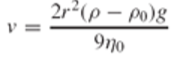 Consequently, a stronger force must be applied to bring about the sedimentation of colloidal particles in a quantitative and measurable manner. 
This is accomplished by use of the ultracentrifuge, developed by Svedberg in 1925, which can produce a force one million times that of gravity.
Viscosity 
Viscosity is an expression of the resistance to flow of a system under an applied stress. The more viscous a liquid is, the greater is the applied force required to make it flow at a particular rate. 
The viscosity of dilute colloidal dispersions of spherical particles is determined by
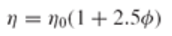 η0 is the viscosity of the dispersion medium and η is the viscosity of the dispersion when the volume fraction of colloidal particles present is φ. 
The volume fraction is defined as the volume of the particles divided by the total volume of the dispersion; it is therefore equivalent to a concentration term. Both η0 and η can be determined using a capillary viscometer.
Most lyophobic dispersions have viscosities only slightly greater than that of the liquid vehicle. 
By contrast, the apparent viscosities of lyophilic dispersions, especially of polymer solutions, are several time greater than the viscosity of the solvent or vehicle even at concentrations of only a few percent solids. Lyophilic dispersions are also generally much more pseudoplastic or shear-thinning than lyophobic dispersions.
Several viscosity coefficients can be defined with respect to this equation. These include relative viscosity (ηrel), specific viscosity(ηsp), and intrinsic viscosity (η). 

Relative viscosity: the ratio of the viscosity of a solution to the viscosity of the solvent used
Specific viscosity: the ratio of viscosity of the solution to the viscosity of water at a given temperature
Intrinsic viscosity: it is a measure of the solute contribution to the viscosity of a solution
Intrinsic viscosity is used to determine the molecular weight of a colloidal polymer



where K and a are constants characteristic of the particular polymer–solvent system
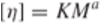 K is the interaction constant
a indicates stiffness of the polymer chain
For DP
a=2; if polymer molecules are rigid rods
a=0; if polymer are hard spheres
a=1; if polymer are semi coil
For DM
For flory theta solvent a=o (solvents which neither contract nor extends the coil of a polymer chain)
For a good solvent a=0.8 (solvent which expands the polymer chain)
The shapes of particles of the disperse phase affect the viscosity of colloidal dispersions. 
Spherocolloids form dispersions of relatively low viscosity, whereas systems containing linear particles are more viscous.
Electrical properties of colloids 
The properties of colloids that depend on, or are affected by, the presence of a charge on the surface of a particle.
Particles dispersed in liquid media may become charged mainly in one of two ways. 
1. The first involves the selective adsorption of a particular ionic species present in solution. This may be an ion added to the solution or, in the case of pure water, it may be the hydronium or hydroxyl ion.
The majority of particles dispersed in water acquire a negative charge due to preferential adsorption of the hydroxyl ion. 
2. Second, charges on particles arise from ionization of groups (such as COOH) that may be situated at the surface of the particle. In these cases, the charge is a function of pK and pH. 
3. A third, less common origin for the charge on a particle surface is thought to arise when there is a difference in dielectric constant between the particle and its dispersion medium.
The electric double layer 
Consider a solid surface in contact with a polar solution containing ions, for example, an aqueous solution of an electrolyte. 
Furthermore, let us suppose that some of the cations are adsorbed onto the surface, giving it a positive charge.
Remaining in solution are the rest of the cations plus the total number of anions added. 
These anions are attracted to the positively charged surface by electric forces that also serve to repel the approach of any further cations once the initial adsorption is complete
In addition to these electric forces, thermal motion tends to produce an equal distribution of all the ions in solution. 
As a result, an equilibrium situation is set up in which some of the excess anions approach the surface, whereas the remainder are distributed in decreasing amounts as one proceeds away from the charged surface.
At a particular distance from the surface, the concentrations of anions and cations are equal, that is, conditions of electric neutrality prevail. 
It is important to remember that the system as a whole is electrically neutral, even though there are regions of unequal distribution of anions and cations.
Such a situation is shown in Figure, where aa′ is the surface of the solid.
The adsorbed ions that give the surface its positive charge are referred to as the potential-determining ions. 
Immediately adjacent to this surface layer is a region of tightly bound solvent molecules, together with some negative ions, also tightly bound to the surface. 
The limit of this region is given by the line bb′. These ions, having a charge opposite to that of the potential-determining ions, are known as counterions or gegenions.
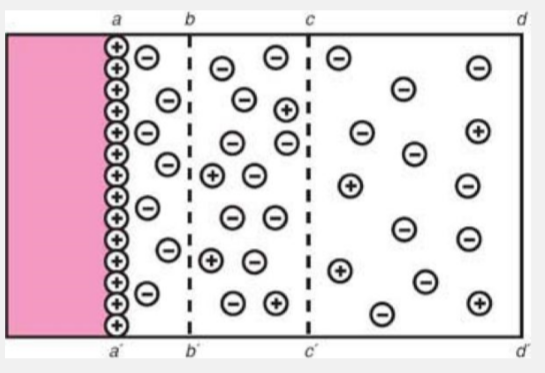 The electric double layer at the surface of separation between two phases, showing distribution of ions. The system as a whole is electrically neutral
The degree of attraction of the solvent molecules and counterions is such that if the surface is moved relative to the liquid, the shear plane is bb′ rather than aa′, the true surface. 
In the region bounded by the lines bb′ and cc′, there is an excess of negative ions. 
The potential at bb′ is still positive because, as previously mentioned, there are fewer anions in the tightly bound layer than cations adsorbed onto the surface of the solid. 
Beyond cc′, the distribution of ions is uniform and electric neutrality is obtained.
Thus, the electric distribution at the interface is equivalent to a double layer of charge, the first layer (extending from aa′ to bb′) tightly bound and a second layer (from bb′ to cc′) that is more diffuse. The so-called diffuse double layer therefore extends from aa′ to cc′.
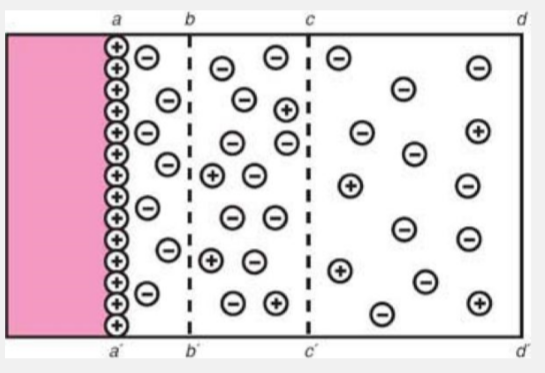 Two situations are possible:
If the counterions in the tightly bound, solvated layer equal the positive charge on the solid surface, then electric neutrality occurs at the plane bb′ rather than cc′. 
Should the total charge of the counterions in the region aa′– bb′ exceed the charge due to the potential-determining ions, then the net charge at bb′ will be negative . 
This means that, in this instance, for electric neutrality to be obtained at cc′, an excess of positive ions must be present in the region bb′–cc′.
Nernst and Zeta potentials 
The potential at the solid surface aa′ due to the potential-determining ion is the electrothermodynamic (Nernst) potential, E, 
and is defined as the difference in potential between the actual surface and the electroneutral region (beyond cc) of the solution
The potential located at the shear plane bb′ is known as the electrokinetic, or zeta, potential, . 
The zeta potential is defined as the difference in potential between the surface of the tightly bound layer (shear plane) and the electroneutral region of the solution.
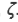 The potential initially drops off rapidly, followed by a more gradual decrease as the distance from the surface increases. This is because the counterions close to the surface act as a screen that reduces the electrostatic attraction between the charged surface and those counterions further away from the surface.
The zeta potential has practical application in the stability of systems containing dispersed particles because this potential, rather than the Nernst potential, governs the degree of repulsion between adjacent, similarly charged, dispersed particles. 
If the zeta potential is reduced below a certain value, the attractive forces exceed the repulsive forces, and the particles come together. This phenomenon is known as flocculation.
Electrokinetic phenomena 
The movement of a charged surface with respect to an adjacent liquid phase is the basic principle underlying four electrokinetic phenomena: electrophoresis, electroosmosis, sedimentation potential, and streaming potential
Electrophoresis
Electrophoresis involves the movement of a charged particle through a liquid under the influence of an applied potential difference.
When an electric field is applied to a dispersion, the particles move toward the electrode having a charge opposite to that on their surface.
The counterions located inside their hydration shell are dragged along while the counterions in the diffuse double layer outside the plane of slip, in the free or mobile solvent, move toward the other electrode. This phenomenon is called electrophoresis.
From knowledge of the direction and rate of migration, the sign and magnitude of the zeta potential in a colloidal system can be determined.
Electroosmosis
Electroosmosis is essentially opposite in principle to electrophoresis.
If the solid is rendered immobile (e.g., by forming a capillary or making the particles into a porous plug), however, the liquid now moves relative to the charged surface. This is electroosmosis, so called because liquid moves through a plug or a membrane across which a potential is applied.
If the charged surface is immobile, as is the case with a packed bed of particles, application of an electric field causes the counterions in the free water to move toward the opposite electrode, dragging solvent with them. This flow of liquid is called electro-osmosis, and the pressure produced by it, is called electro-osmotic pressure.
Electroosmosis provides another method for obtaining the zeta potential by determining the rate of flow of liquid through the plug under standard conditions.
Streaming potential 
This is the converse of electro-osmosis. If the electrodes in the electro-osmosis apparatus are replaced by a galvanometer in the circuit, no current will be detected when the liquid is stationary. However if the liquid is forced through the tube, the galvanometer will indicate a current. This streaming potential is due to the displacement of the charges (displacement of the counterions in the free water ) equilibrated in the double layer around the solid. 
All three electrokinetic phenomena measure the same zeta potential, which is the potential at the plane of slip.
Sedimentation potential
It is the reverse of electrophoresis, is the creation of a potential when particles undergo sedimentation under the influence of gravity.
Stability of colloid systems
Colloidal particles are very much unstable due to their small size. They tend to form flocs which ultimately results in the separation of two phases.
 This recrystallization process is spontaneous, because it decreases the specific surface area of the dispersed solid and the surface free energy of the dispersion. 
Stabilizing factors include the presence of electrical charges at the particle surface and the presence of adsorbed macromolecules or nonionic surfactants
The presence of positive or negative charges may result from the dissociation of the solid’s ionogenic groups or the adsorption of ions such as ionic surfactants
A lyophobic sol is thermodynamically unstable. The particles in such sols are stabilized only by the presence of electric charges on their surfaces. The like charges produce a repulsion that prevents coagulation of the particles.
If the last traces of ions are removed from the system by dialysis, the particles can agglomerate and reduce the total surface area, and, owing to their increased size, they may settle rapidly from suspension. 
Hence, addition of a small amount of electrolyte to a lyophobic sol tends to stabilize the system by imparting a charge to the particles.
The stability of lyophobic colloids can be best explained by DLVO theory.
This theory was independently proposed (1940s) by Russian   Derjaguin and Landau and Dutch scientists Verwey and Overbeek.
According to this approach, the forces on colloidal particles in a dispersion are due to electrostatic repulsion and London-type van der Waals attraction.
These forces result in potential energies of repulsion, VR, and attraction, VA, between particles and that these parameters are additive.
Therefore, the total potential energy of interaction VT  is given by

VT=VA+VR

Repulsive forces between particles
Repulsive forces arise from the electrical charge on particles, which is due either to ionisation of surface groups or to adsorption of ions
Attractive forces between particles 
The energy of attraction, VA, arises from van der Waals universal forces of attraction, the so-called dispersion forces, the major contribution to which are the electromagnetic attractions described by London in 1930.
Total potential energy of interaction 
Consideration of the curve of total potential energy of interaction VT versus distance between particles H, shows that attraction predominates at small distances, hence the very deep primary minimum. 
The attraction at large interparticle distances that produces the secondary minimum arises because the fall-off in repulsive energy with distance is more rapid than that of attractive energy.
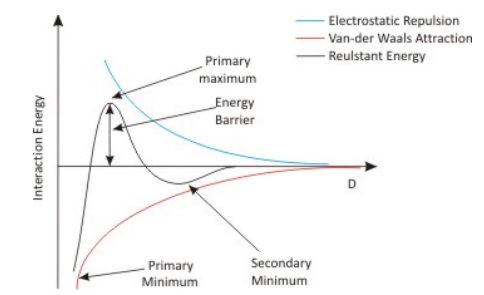 At intermediate distances double-layer repulsion may predominate giving a primary maximum in the curve.
 If this maximum is large compared to the thermal energy of the particles the colloidal system should be stable, i.e. the particles should stay dispersed.
Otherwise, the interacting particles will reach the energy depth of the primary minimum and irreversible aggregation, i.e. coagulation, occurs.

Thermal energy measures the total kinetic energy of the particles in a substance. The greater the motion of particles, the higher a substance's temperature and thermal energy. A substance's total thermal energy depends on its temperature, number of atoms, and physical state
If the secondary minimum is smaller than thermal energy of particles, the particles will not aggregate but will always repel one another, but if it is significantly larger than thermal energy of particles, loose assemblage of particles will form which can be easily redispersed by shaking, i.e. flocculation occurs. 
At intermediate distance the energy of repulsion may be larger.
The height of the primary maximum energy barrier to coagulation depends upon the magnitude of VR, which is dependent on the zeta potential. 
In addition, it depends on electrolyte concentration. The addition of electrolyte compresses the double layer and reduces the zeta potential: this has the effect of lowering the primary maximum and deepening the secondary minimum.
This latter means that there will be an increased tendency for particles to flocculate in the secondary minimum and is the principle of the controlled flocculation approach to pharmaceutical suspension formulation.
The primary maximum may also be lowered (and the secondary minimum deepened) by adding substances, such as ionic surface-active agents, which are specifically adsorbed within the Stern layer.
Stability of lyophilic systems 
Solutions of macromolecules, lyophilic colloidal sols, are stabilized by a combination of electrical double-layer interaction and solvation, and both of these factors must be sufficiently weakened before attraction predominates and the colloidal particles coagulate. 
For example, gelatin has a sufficiently strong affinity for water to be soluble even at its isoelectric pH, where there is no double-layer interaction..
Hydrophilic colloids are unaffected by the small amounts of added electrolyte that cause hydrophobic sols to coagulate; however, when the concentration of electrolyte is high, particularly with an electrolyte whose ions become strongly hydrated, the colloidal material loses its water of solvation to these ions and coagulates, i.e. a 'salting-out' effect occurs.
Lyophilic colloids can be considered to become lyophobic by the addition of solvents such as acetone and alcohol. The particles become desolvated and are then very sensitive to precipitation by added electrolyte.
Sensitization and protective colloidal action
Sensitization is the opposite of protective action (i.e., a decrease in the stability of the hydrophobic sols). 
At concentrations well below those at which it exerts a protective action, a protective colloid may flocculate a sol in the absence of added salts and/or lower the coagulation values of the sol. 
In the case of nonionic polymers and of polyelectrolytes (a polymer which has several ionizable groups along the molecule, especially any of those used for coagulating and flocculating particles i,.e pectin, alginates) having charges of the same sign as the sol particles, flocculation results from the bridging mechanism illustrated in Figure.
At very low polymer concentrations there are not nearly enough polymer molecules present to completely cover each sol particle. 
Because the particle surfaces are largely bare, a single macromolecule may be adsorbed onto two particles, thereby bridging the gap between them and pulling them close together.
Flocs are formed when several particles become connected through polymer molecules that are adsorbed jointly onto two or possibly even three particles. Such flocculation usually occurs over a narrow range and at very low polymer concentrations.
If the polymer contains ionic groups of charge opposite to that of the sol particles, a limited amount of polymer adsorption neutralizes the charge of the particles and reduces their zeta potential to nearly zero. This eliminates stabilization by electrostatic repulsion.
At higher concentrations bridging is unlikely to occur, because there is enough polymer to completely cover all of the particles and the adsorbed polymer stabilizes or peptizes the sol.
This phenomenon is known as protection, and the added hydrophilic sol is known as a protective colloid.
The protective property is expressed most frequently in terms of the gold number. 
The gold number is the minimum weight in milligrams of the protective colloid (dry weight of dispersed phase) required to prevent a color change from red to violet in 10 mL of a gold sol on the addition of 1 mL of a 10% solution of sodium chloride.
Dialysis and artificial kidney
Dialysis is separation of substances from one another in solution by taking advantage of their differing diffusibility through membranes.
In cases of poisoning or kidney failure, or in patients awaiting renal transplants, dialysis is an emergency life saving procedure.
Low molecular weight impurities i.e. electrolytes can be separated from colloidal particles by dialysis.
The process is more simply carried out by enclosing the solution in a cellophane sac (a transparent paper-like product made of regenerated cellulose) which is immersed in a large vessel of water.
Cellophane tubing tied off at each end is usually used.
The pores in cellophane membranes are sufficiently large for low molecular weight solutes to pass through while retaining the large colloidal particles.
Other membranes that are suitable for aqueous sols include parchment (sheep skin) , collodian, and cellulose acetate.
If electrolytes are present in the colloidal sol it diffuses through the pores of the membrane and, by repeatedly changing the water, diffusion will continue until the dialysate remaining is substantially free from electrolytes. 
This process is relatively slow and the dialysis of electrolytes can be greatly facilitated by the application of a direct current.
Electrodialysis
This is a combination of dialysis and electrolysis. 
The colloid to be purified is introduced into the middle section which is separated from the right and middle sections by dialysis membrane. 
Provision is usually made for circulation of water on both sides of the colloid and the removal of the electrolyte is achieved by the direct current applied by means of electrodes.
Electrodialysis can be used for desalination of water.
There is a multi-compartment cell having two types of membranes.
The cationic membrane is only permeable to cations while the anionic membrane is permeable to anion.
The migration of anions and cations to the relative cell compartment enables deionized water to be collected in the alternate compartments.
Electrodecantation
This technique is a modification of Electrodialysis. 
The colloid is not stirred and because of its charge will be pulled towards one of the membranes and hence the density near the membrane is increased and the dense solution sinks to the bottom. 
This provides a method of preparing concentrated colloids as the dense lower layer can be removed and more fresh solution supplied to the cell.
Electrophoresis convection
It is an extension of electrodecantation and is used to fractionate mixtures containing colloids of different mobilities.
The component with the highest mobility will reach the membrane first, sink and become concentrated in the bottom of the cell while the less mobile will be enriched in the top of the cell. 
Suitably designed cells have been used to separate proteins into pure fractions i.e. γ-globulin.
Ultrafiltration
This process differs from dialysis only in that the passage of the electrolyte solution through the membrane is accelerated by applying pressure. 
The membrane needs to be supported on a sintered glass (porous glass through which gas or liquid may pass) plate to prevent rupture as considerably high positive pressure are required to achieve reasonable rates of filtration.
The pore size of the membrane can be increased by soaking them in solvents that cause swelling. 
i.e. cellophane swell in zinc chloride solution
Artificial kidney
Hemodialysis through artificial kidney is used to purify the patient blood of waste i.e excess urea
In this process the patient blood is passed through coils of cellophane tubing immersed in suitable rinsing fluid. 
The molecular composition is designed to create a diffusion gradient from blood to rinsing fluid of substances which are present in excess in the blood (urea) and from rinsing fluid to blood of substances which are deficient in the body (bicarbonates).
While the concentration of those diffusible substances which are present in normal amounts in the blood is kept unaltered by having them present in the same concentration as in the rinsing fluid. 
The length of the tubing is about 60 m giving a dialyzing surface area of just over 3 m2.
Cellophane is an ideal semi-permeable membrane for hemodialysis as its pore size is such that electrolytes, urea and glucose can all pass freely while the larger molecules such as plasma proteins lipid fraction and blood cells cannot pass.
The cellophane tube does not allow bacteria to pass across it so that only the inside surface need be sterilized.
Pharmaceutical applications of colloids 
Certain medicinals have been found to possess unusual or increased therapeutic properties when formulated in the colloidal state. 
Colloidal silver chloride, silver iodide, and silver protein are effective germicides and do not cause the irritation that is characteristic of ionic silver salts. 
Coarsely powdered sulfur is poorly absorbed when administered orally, yet the same dose of colloidal sulfur may be absorbed so completely as to cause a toxic reaction and even death.
Colloidal copper has been used in the treatment of cancer, colloidal gold as a diagnostic agent for paresis (a condition of muscular weakness caused by nerve damage or disease; partial paralysis), and colloidal mercury for syphilis (a chronic bacterial disease that is contracted chiefly by infection during sexual intercourse).
Colloidal dispersions containing radioactive isotopes are being used as diagnostic and therapeutic agents in nuclear medicine. 
i.e. 
Colloid gold
It is used as a diagnostic and therapeutic aid
Technetium 99 m sulfur colloid
It is primarily used in liver, spleen, and bone scanning
Naturally occurring plant macromolecules such as starch and cellulose that are used as pharmaceutical adjuncts are capable of existing in the colloidal state.
Hydroxyethyl starch is a macromolecule used as a plasma substitute. 
Other synthetic polymers are applied as coatings to solid dosage forms to protect drugs that are susceptible to atmospheric moisture or degradation under the acid conditions of the stomach.
Colloidal electrolytes (surface-active agents) are sometimes used to increase the solubility, stability, and taste of certain compounds in aqueous and oily pharmaceutical preparations.
A hydrogel is a colloidal gel in which water is the dispersion medium. Natural and synthetic hydrogels are now used for wound healing and as sustained-release delivery system.
Microparticles are small (0.2–5 µm), loaded microspheres of natural or synthetic polymers. 
Microparticles have been developed to increase the efficiency of drug delivery and improve release profiles and drug targeting.
Microemulsions are excellent candidates as potential drug delivery systems because of their improved drug solubilization, long shelf life, and ease of preparation and administration. Microemulsions are used for controlled release and targeted delivery of different pharmaceutic agents.
Liposomes consist of an outer uni- or multilaminar membrane and an inner liquid core. In most cases, liposomes are formed with natural or synthetic phospholipids similar to those in cellular plasma membrane. Because of this similarity, liposomes are easily utilized by cells.. Because they are relatively easy to prepare, biodegradable, and nontoxic, liposomes have found numerous applications as drug delivery systems.
Nanocapsules are submicroscopic colloidal drug carrier systems composed of an oily or an aqueous core surrounded by a thin polymer membrane.
They were used, in topical cosmetic and pharmaceutical formulations
Micelles can be used as water-soluble biocompatible microcontainers for the delivery of poorly soluble hydrophobic pharmaceuticals.